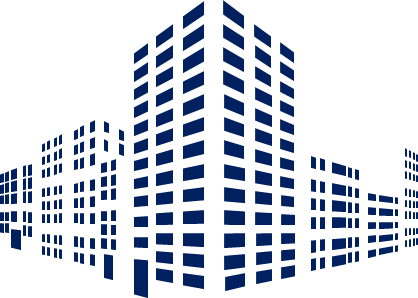 Programma Regionale di Rigenerazione Urbana (PRRU) 2022Piano degli Interventi ai sensi della l. 145/2018
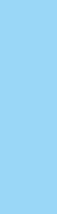 Genova, 13 maggio 2022
Assessorato ai rapporti con il Consiglio regionale, Urbanistica, Pianificazione Territoriale, Demanio e Tutela del Paesaggio, Politiche Abitative ed Edilizia, Attività Estrattive, Rapporti con i Lavoratori Transfrontalieri
Rigenerazione Urbana
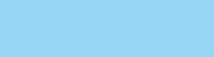 La Rigenerazione Urbana  in Liguria ha avuto un enorme impulso con la legge 23/2018  e rappresenta la  frontiera dello sviluppo urbanistico, abitativo, territoriale e culturale del nostro tempo.
Puntiamo alla riqualificazione del patrimonio edilizio esistente, delle periferie degradate, dei centri storici e delle aree periferiche, ma soprattutto a migliorare la qualità di vita della popolazione.
Assessorato ai rapporti con il Consiglio regionale, Urbanistica, Pianificazione Territoriale, Demanio e Tutela del Paesaggio, Politiche Abitative ed Edilizia, Attività Estrattive, Rapporti con i Lavoratori Transfrontalieri
Programmazione 2021 – Linee Guida e Indirizzi
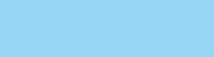 Il Programma Regionale di Rigenerazione Urbana è stato condiviso con gli altri dipartimenti dell’Ente e rappresenta la sintesi di diverse esigenze, da quelle di sviluppo turistico alla tutela del paesaggio, dalla qualità ambientale alla riduzione del consumo di suolo.
Restano pertanto validi gli indirizzi approvati con deliberazione della Giunta regionale 30 aprile 2021, n. 369.
Assessorato ai rapporti con il Consiglio regionale, Urbanistica, Pianificazione Territoriale, Demanio e Tutela del Paesaggio, Politiche Abitative ed Edilizia, Attività Estrattive, Rapporti con i Lavoratori Transfrontalieri
I finanziamenti del 2021 e 2022
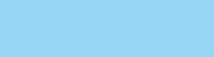 Tra il 2021 ed il 2022 con le risorse della legge 145/2018 e del Fondo Strategico Regionale abbiamo finanziato 51 interventi, prevalentemente in Comuni medio piccoli, per oltre 9 milioni di euro.
Tutti i progetti finanziati sono supportati da progettazione esecutiva o definitiva e sono quindi immediatamente cantierabili.
Assessorato ai rapporti con il Consiglio regionale, Urbanistica, Pianificazione Territoriale, Demanio e Tutela del Paesaggio, Politiche Abitative ed Edilizia, Attività Estrattive, Rapporti con i Lavoratori Transfrontalieri
Imperia
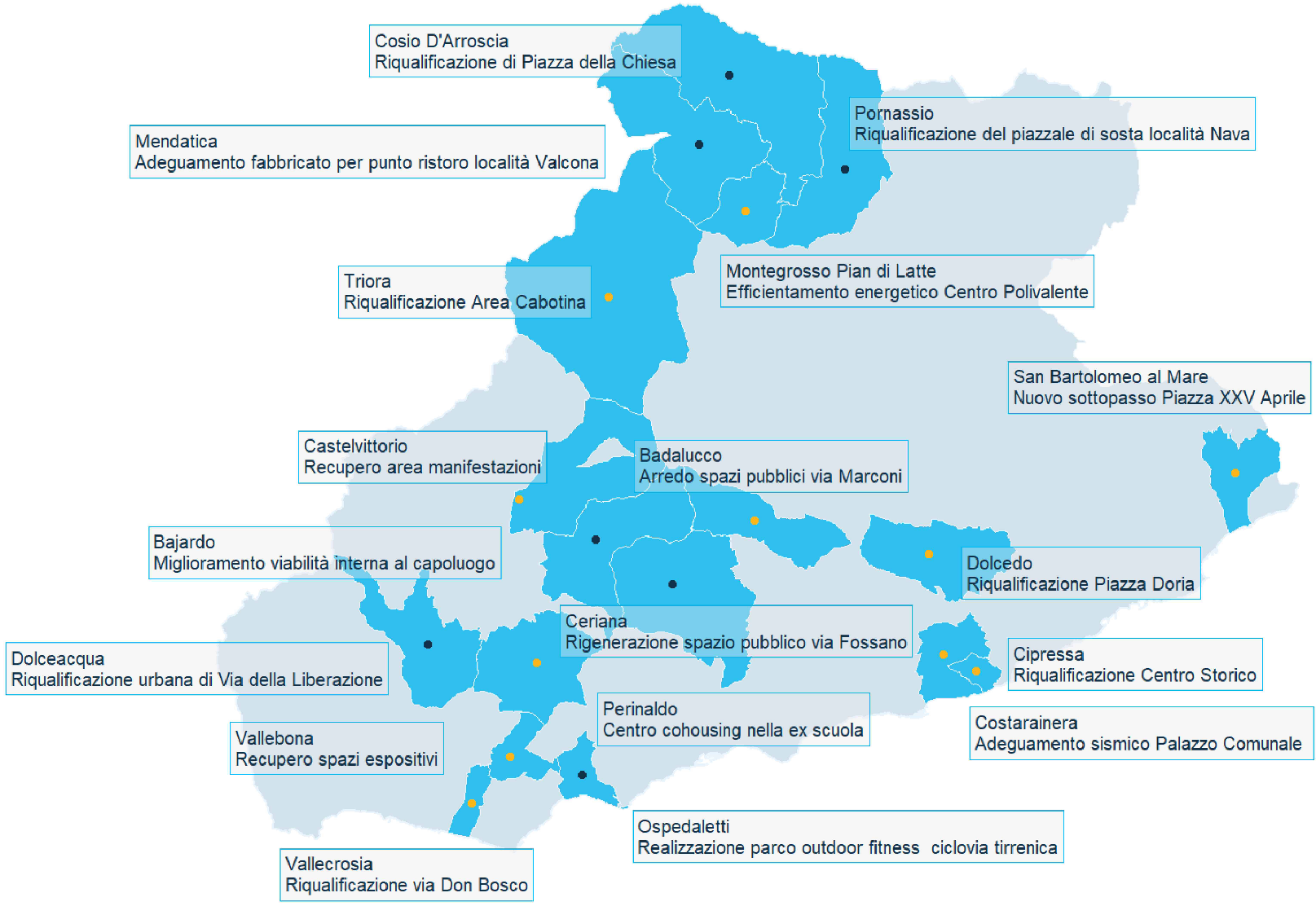 Fondo Strategico 
Regionale 2022
Piano degli Interventi 
2022 
e 
Fondo Strategico 
Regionale 2021
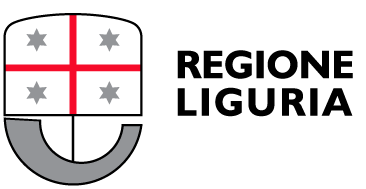 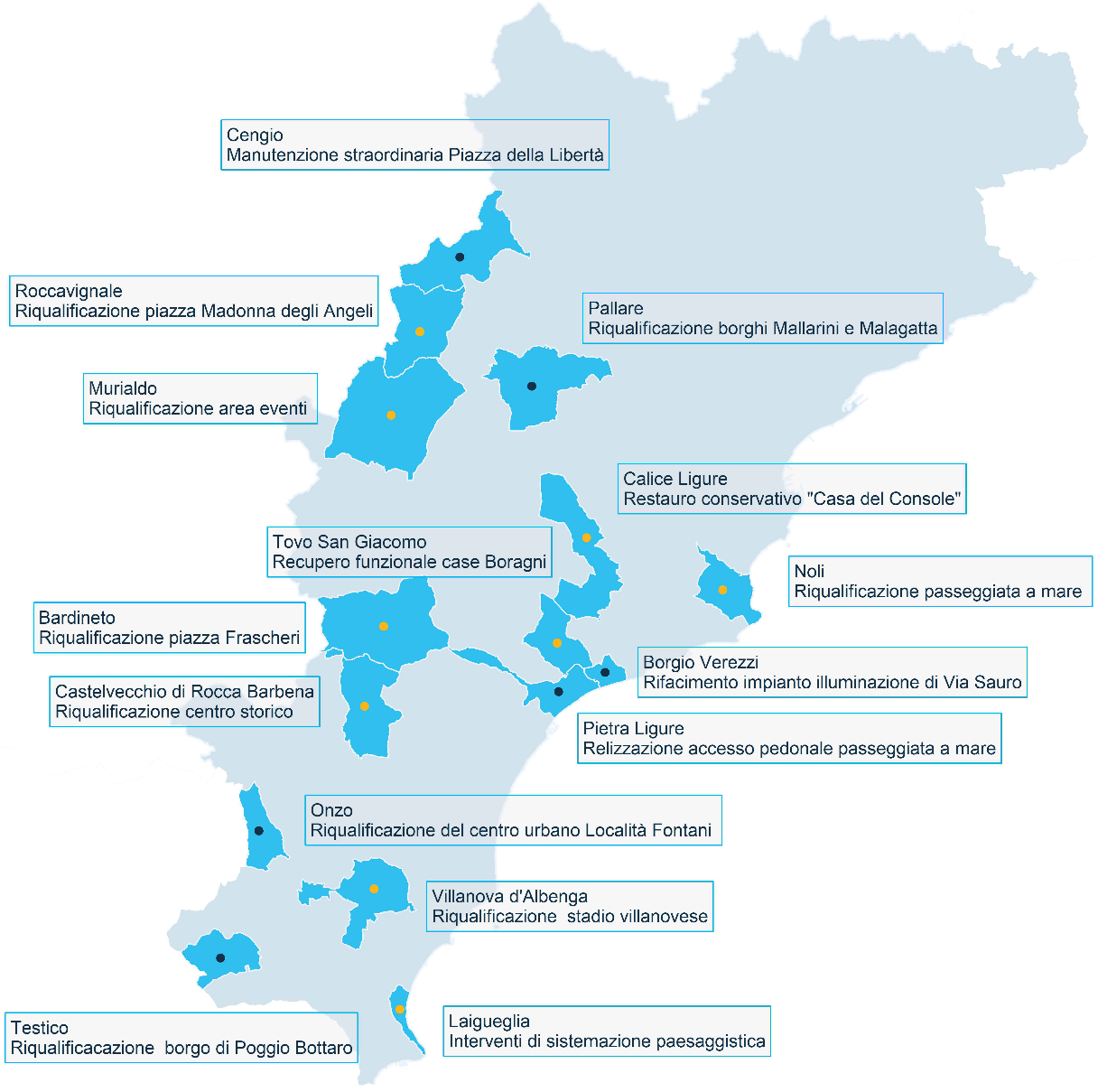 Savona
Fondo Strategico 
Regionale 2022
Piano degli Interventi 
2022 
e 
Fondo Strategico 
Regionale 2021
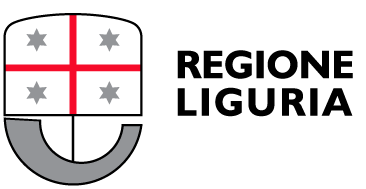 Genova
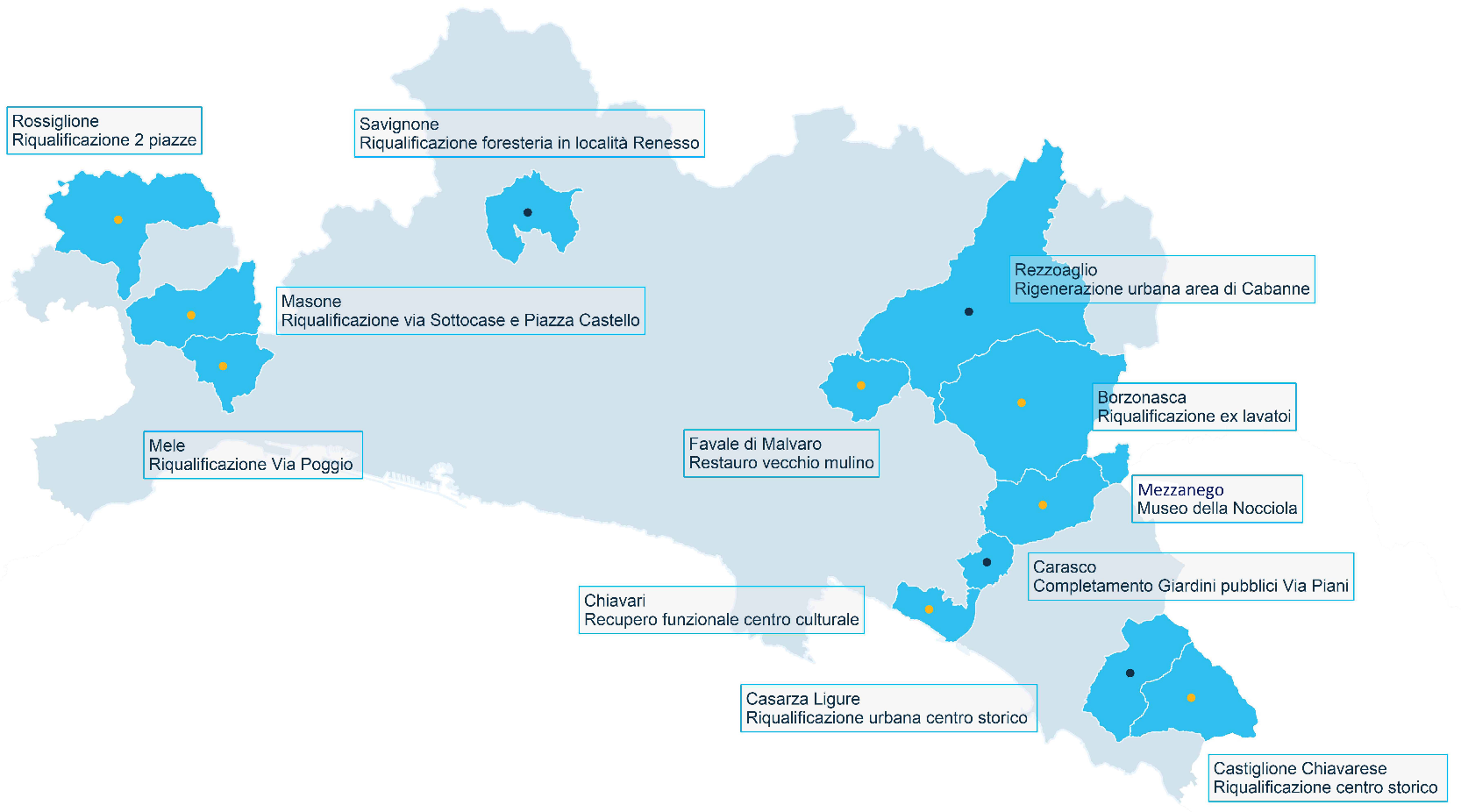 Fondo Strategico 
Regionale 2022
Piano degli Interventi 
2022 
e 
Fondo Strategico 
Regionale 2021
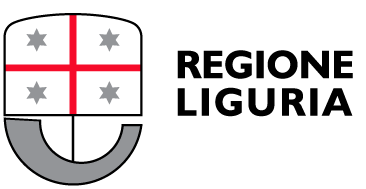 La Spezia
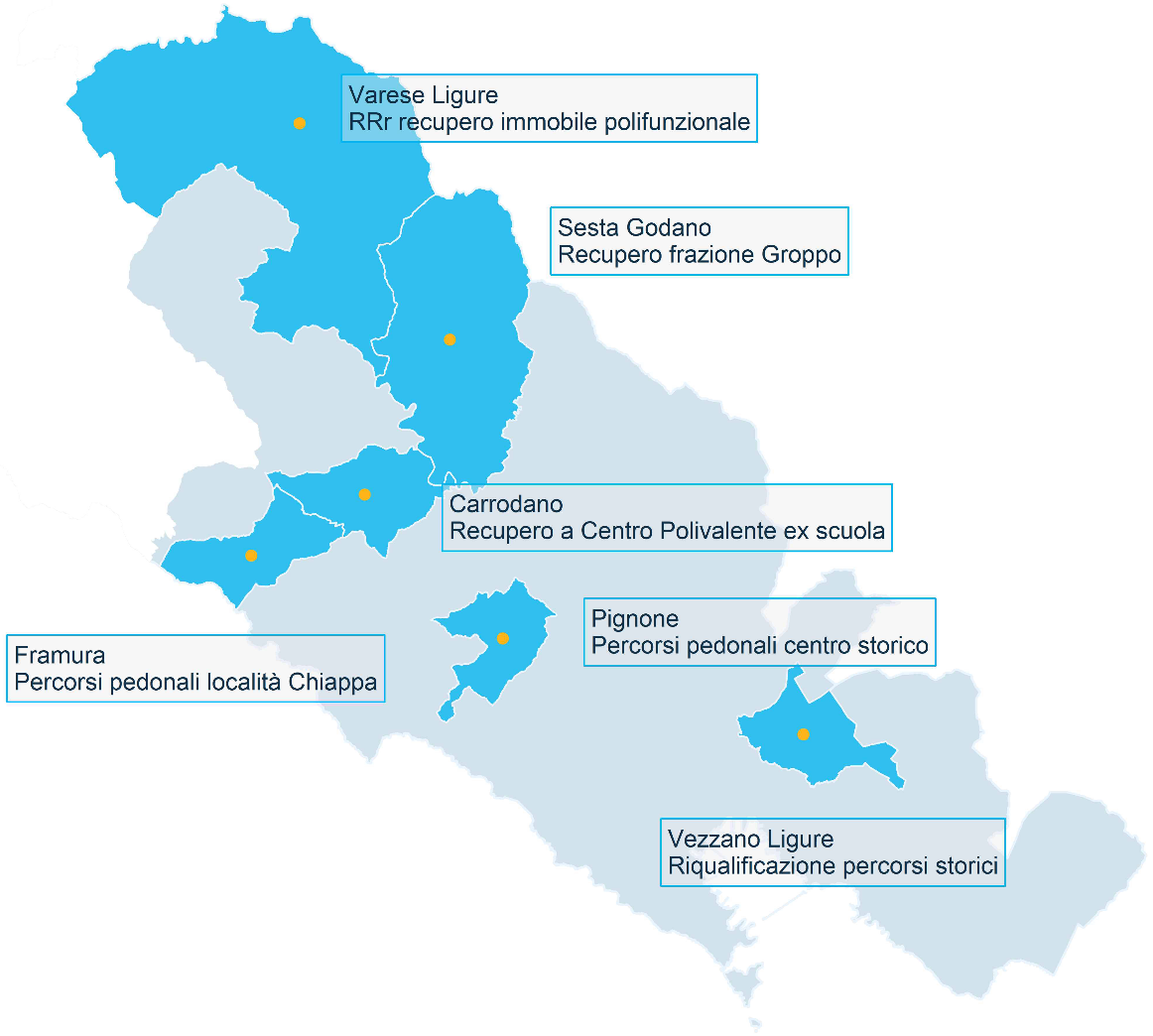 Fondo Strategico 
Regionale 2022
Piano degli Interventi 
2022 
e 
Fondo Strategico 
Regionale 2021
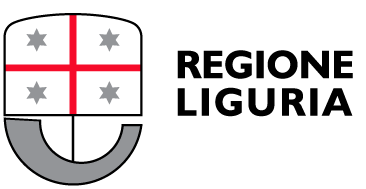 Obiettivi 2022
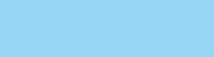 Confermiamo anche per il bando in corso gli obiettivi del  2021:
SOSTENIBILITÀ AMBIENTALE E RIDUZIONE DEL CONSUMO DI SUOLO
INNOVAZIONE TECNOLOGICA
ECONOMIA CIRCOLARE
TUTELA E VALORIZZAZIONE DEL PATRIMONIO STORICO
INCENTIVAZIONE DELLA MOBILITÀ SOSTENIBILE
CULTURA E SPORT
PARTECIPAZIONE
INCLUSIONE SOCIALE
SVILUPPO DELLA ATTIVITÀ TURISTICHE E RICETTIVE
Assessorato ai rapporti con il Consiglio regionale, Urbanistica, Pianificazione Territoriale, Demanio e Tutela del Paesaggio, Politiche Abitative ed Edilizia, Attività Estrattive, Rapporti con i Lavoratori Transfrontalieri
Programma Regionale e Piano degli Interventi
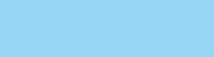 Con la DGR n. 390 del 6 maggio 2022 sono state approvate:
Le modalità di presentazione delle proposte per l’inserimento nell’elenco triennale degli ambiti di intervento di Rigenerazione urbana
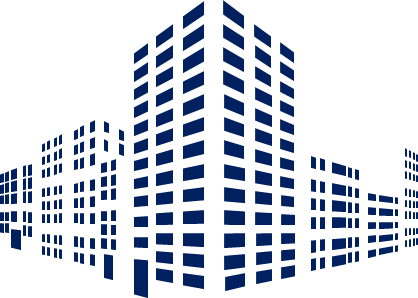 Le modalità di presentazione delle proposte per l’inserimento nel Piano degli Interventi suscettibili di finanziamento ai sensi della Legge 145/2018 art.1 comma 135 lett. C) per interventi di edilizia pubblica e rigenerazione urbana a favore dei Comuni
Assessorato ai rapporti con il Consiglio regionale, Urbanistica, Pianificazione Territoriale, Demanio e Tutela del Paesaggio, Politiche Abitative ed Edilizia, Attività Estrattive, Rapporti con i Lavoratori Transfrontalieri
Modalità di presentazione
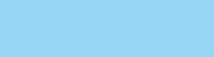 Per entrambe le procedure le proposte potranno essere presentate esclusivamente utilizzando la piattaforma informatica che sarà attiva 
 dalle ore 8 del 22 giugno alle ore 13 del 22 luglio 2022
La piattaforma sarà disponibile sul sito web regionale alla sezione:
Programmi di Rigenerazione Urbana 2022
Assessorato ai rapporti con il Consiglio regionale, Urbanistica, Pianificazione Territoriale, Demanio e Tutela del Paesaggio, Politiche Abitative ed Edilizia, Attività Estrattive, Rapporti con i Lavoratori Transfrontalieri
Soggetti proponenti
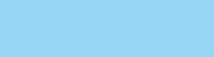 Le proposte possono essere presentate da Comuni, anche in forma associata, sia per gli ambiti di Rigenerazione Urbana sia per il Piano degli Interventi.
L’accesso al sistema avverrà esclusivamente tramite SPID, TS-CNS, CIE.
Per ciascun Comune proponente corrisponderà una sola utenza, attribuita al legale rappresentante o suo delegato.
Assessorato ai rapporti con il Consiglio regionale, Urbanistica, Pianificazione Territoriale, Demanio e Tutela del Paesaggio, Politiche Abitative ed Edilizia, Attività Estrattive, Rapporti con i Lavoratori Transfrontalieri
Inserimento degli interventi nella Programmazione:Cosa chiediamo ai Comuni
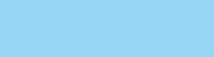 Ai sensi della DGR n. 390/2022 i Comuni dovranno individuare uno o più ambiti di rigenerazione urbana, ciascuno dei quali dovrà essere composta da almeno due interventi.
Gli enti potranno presentare una sola richiesta di finanziamento per un unico intervento.
AMBITO                     intervento 1    
                                             intervento 2                                   Richiesta di finanziamento 
                                             intervento 3
                                              ………….
Assessorato ai rapporti con il Consiglio regionale, Urbanistica, Pianificazione Territoriale, Demanio e Tutela del Paesaggio, Politiche Abitative ed Edilizia, Attività Estrattive, Rapporti con i Lavoratori Transfrontalieri
Programma Regionale di Rigenerazione Urbana (PRRU)
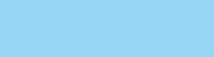 Il Programma di Rigenerazione Urbana è uno strumento di programmazione utile a rappresentare il fabbisogno territoriale attraverso la mappatura su base cartografica informatizzata, in termini di:
miglioramento della qualità ambientale, paesaggistica, architettonica e sociale del tessuto edificato;
riqualificazione di ambiti urbani in condizioni di degrado urbanistico;
alternativa strategica al consumo di nuovo suolo;
implementazione della mobilità sostenibile;
sviluppo equilibrato del territorio.
Assessorato ai rapporti con il Consiglio regionale, Urbanistica, Pianificazione Territoriale, Demanio e Tutela del Paesaggio, Politiche Abitative ed Edilizia, Attività Estrattive, Rapporti con i Lavoratori Transfrontalieri
Gli interventi inseriti nel Programma potranno essere finanziati mediante:
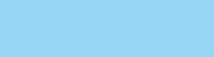 Fondi Legge 145/2018 (Finanziaria 2019)
Fondo strategico regionale
PNRR
Programmazione Comunitaria 2021-2027
Eventuali altri fondi statali o comunitari dedicati
Assessorato ai rapporti con il Consiglio regionale, Urbanistica, Pianificazione Territoriale, Demanio e Tutela del Paesaggio, Politiche Abitative ed Edilizia, Attività Estrattive, Rapporti con i Lavoratori Transfrontalieri
AMBITO    Requisiti degli Ambiti di Rigenerazione Urbana
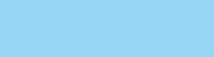 Gli Enti locali individuano gli ambiti urbani che devono essere costituiti da almeno 2 interventi di rigenerazione urbana, architettonica, sociale e ambientale.
Gli ambiti devono essere in possesso di almeno quattro tra i seguenti requisiti:
Sostenibilità ambientale
Sostenibilità tecnico-urbanistica
Sostenibilità culturale e ambientale
Sostenibilità infrastrutturale
Sostenibilità turistica e ricettiva
Sostenibilità socio-economica
Deve essere inoltre sempre presente il requisito di Sostenibilità finanziaria
Assessorato ai rapporti con il Consiglio regionale, Urbanistica, Pianificazione Territoriale, Demanio e Tutela del Paesaggio, Politiche Abitative ed Edilizia, Attività Estrattive, Rapporti con i Lavoratori Transfrontalieri
AMBITO    Presentazione elaborati
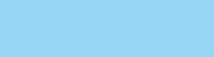 Le proposte di ambito devono contenere i seguenti elaborati:
Relazione tecnico-illustrativa con la descrizione delle caratteristiche dell’ambito individuato
Planimetrie con la perimetrazione dell’ambito e degli interventi
Provvedimento di approvazione della proposta
Attestazione della coerenza degli interventi con la strumentazione urbanistica vigente
Cronoprogramma delle fasi di attuazione degli interventi che costituenti la proposta
Assessorato ai rapporti con il Consiglio regionale, Urbanistica, Pianificazione Territoriale, Demanio e Tutela del Paesaggio, Politiche Abitative ed Edilizia, Attività Estrattive, Rapporti con i Lavoratori Transfrontalieri
INTERVENTO   Piano degli Interventi ai sensi della L.145/2018
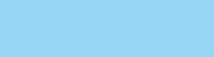 Al momento della presentazione della proposta gli interventi per i quali si chiede il finanziamento devono:
Essere obbligatoriamente già stati individuati negli ambiti per i quali è stata presentata domanda di inserimento nel PRRU;
Insistere su aree  e/o immobili in proprietà o altro titolo di disponibilità per un periodo non inferiore a 15 anni;
Essere inseriti nel Piano triennale dei Lavori Pubblici  (art.21 D.Lgs. 50/16).
In caso di presentazione in forma congiunta è necessaria la stipula 
di apposita Intesa  per l’individuazione del Capofila
Assessorato ai rapporti con il Consiglio regionale, Urbanistica, Pianificazione Territoriale, Demanio e Tutela del Paesaggio, Politiche Abitative ed Edilizia, Attività Estrattive, Rapporti con i Lavoratori Transfrontalieri
INTERVENTO   Caratteristiche degli Interventi
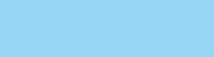 Gli interventi ammissibili a finanziamento possono riguardare, alternativamente o cumulativamente, i seguenti ambiti:
Aree urbane ed extraurbane (sistemazioni esterne, pavimentazioni, illuminazione, ecc;
Edifici pubblici o aperti al pubblico (sedi comunali nelle quali siano previste funzioni non strettamente istituzionale, edilizia residenziale sociale, centri ricreativi, teatri ecc.)
E rientrare nelle seguenti categorie individuate dal DPR 380/2001:
Manutenzione straordinaria, Restauro e risanamento conservativo, Ristrutturazione edilizia, Nuova costruzione, Ristrutturazione urbanistica
Assessorato ai rapporti con il Consiglio regionale, Urbanistica, Pianificazione Territoriale, Demanio e Tutela del Paesaggio, Politiche Abitative ed Edilizia, Attività Estrattive, Rapporti con i Lavoratori Transfrontalieri
INTERVENTO   Progettazione
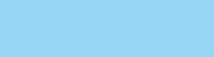 La progettazione deve essere approvata almeno a livello di fattibilità tecnico-economica
Deve essere stato preventivamente acquisito il CUP identificativo dell’intervento e, se previsto, anche il Codice identificativo dell’opera IOP
Non possono essere ammessi a contributo interventi già iniziati alla data di pubblicazione dell’avviso.
Il beneficiario deve obbligatoriamente iniziare i lavori entro otto mesi dalla data del provvedimento regionale di concessione del contributo, pena la decadenza del finanziamento
Assessorato ai rapporti con il Consiglio regionale, Urbanistica, Pianificazione Territoriale, Demanio e Tutela del Paesaggio, Politiche Abitative ed Edilizia, Attività Estrattive, Rapporti con i Lavoratori Transfrontalieri
INTERVENTO   Contenuti delle proposte
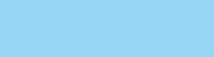 Le proposte devono contenere i seguenti elaborati relativi ai singoli interventi:
Relazione tecnico-illustrativa  dell’intervento
Elaborati tecnici progettuali con eventuale suddivisione in lotti funzionali
Provvedimento di approvazione dell’intervento
Quadro Tecnico economico dell’opera
Cronoprogramma delle fasi di attuazione
Eventuale atto di impegno con altri soggetti pubblici/privati coinvolti
Assessorato ai rapporti con il Consiglio regionale, Urbanistica, Pianificazione Territoriale, Demanio e Tutela del Paesaggio, Politiche Abitative ed Edilizia, Attività Estrattive, Rapporti con i Lavoratori Transfrontalieri
INTERVENTO   Valutazione degli interventi
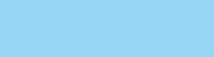 Gli interventi saranno valutati prioritariamente in base al livello di progettazione approvato, quindi in base ai punteggi ottenuti in relazione ai criteri di sostenibilità, di efficacia dell’impiego delle risorse finanziarie, ai criteri aggiuntivi e ai rapporti con l’ambito, come indicato nell’Allegato B alla DGR 390/2022.
Il Piano degli Interventi viene approvato dalla Giunta regionale entro il 31 ottobre 2022.
Può essere ammesso a finanziamento un solo intervento per Comune
Assessorato ai rapporti con il Consiglio regionale, Urbanistica, Pianificazione Territoriale, Demanio e Tutela del Paesaggio, Politiche Abitative ed Edilizia, Attività Estrattive, Rapporti con i Lavoratori Transfrontalieri
INTERVENTO   Contributi
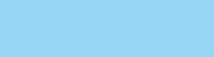 Per ciascun intervento il contributo massimo assegnabile è di:
€ 200.000
Se presentato da Comuni con popolazione residente fino a 10.000 abitanti
€ 300.000
Se presentato da Comuni con popolazione residente maggiore di 10.000 abitanti
Assessorato ai rapporti con il Consiglio regionale, Urbanistica, Pianificazione Territoriale, Demanio e Tutela del Paesaggio, Politiche Abitative ed Edilizia, Attività Estrattive, Rapporti con i Lavoratori Transfrontalieri
INTERVENTO   Interventi di ERS
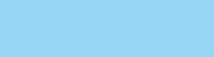 Le proposte dichiarate ammissibili e contenenti interventi di riqualificazione di immobili da destinare a edilizia residenziale sociale (ERS) potranno usufruire di un finanziamento aggiuntivo derivante dal Fondo Regionale per le Politiche Abitative (FoRPA), fino ad un massimo di € 200.000,00 a intervento, a fronte di un cofinanziamento minimo del 30%.
Assessorato ai rapporti con il Consiglio regionale, Urbanistica, Pianificazione Territoriale, Demanio e Tutela del Paesaggio, Politiche Abitative ed Edilizia, Attività Estrattive, Rapporti con i Lavoratori Transfrontalieri
Sezione Piattaforma  Ambito
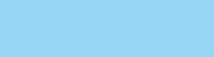 01
Dati generali
02
Caratteristiche
03
Dati di progetto e inquadramento
04
Esigibilità finanziaria – Costo e cofinanziamento
05
Anagrafica interventi che compongono l’Ambito
06
Elaborati tecnici
Assessorato ai rapporti con il Consiglio regionale, Urbanistica, Pianificazione Territoriale, Demanio e Tutela del Paesaggio, Politiche Abitative ed Edilizia, Attività Estrattive, Rapporti con i Lavoratori Transfrontalieri
Sezione piattaforma Intervento
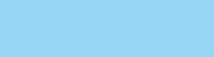 01
Dati generali
02
Caratteristiche e tipologia dell’intervento
03
Dati di progetto, livello di progettazione, Cantierabilità
04
Esigibilità finanziaria – Costo e cofinanziamento
05
Vincoli, nulla osta e permessi
06
Elaborati tecnici
Assessorato ai rapporti con il Consiglio regionale, Urbanistica, Pianificazione Territoriale, Demanio e Tutela del Paesaggio, Politiche Abitative ed Edilizia, Attività Estrattive, Rapporti con i Lavoratori Transfrontalieri
Webinar presentazione  piattaforma
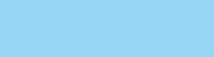 Nel mese di giugno, in prossimità della messa in linea, verrà organizzata una webinar con gli enti locali per illustrare, con l’ausilio di Liguria digitale, il funzionamento della Piattaforma.

Dal 22 giugno al 22 luglio Liguria Digitale fornirà ai Comuni la necessaria assistenza informatica
Assessorato ai rapporti con il Consiglio regionale, Urbanistica, Pianificazione Territoriale, Demanio e Tutela del Paesaggio, Politiche Abitative ed Edilizia, Attività Estrattive, Rapporti con i Lavoratori Transfrontalieri
Documenti e contatti
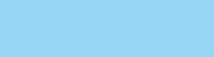 Tutti i documenti relativi al Programma regionale ed al Piano degli Interventi sono consultabili e scaricabili al seguente link:

https://www.regione.liguria.it/homepage/edilizia/programmi-rigenerazione-urbana-2022.html

Per informazioni:
Marco Bagnasco - Unità Specialistica di staff vicedirezione Territori marco.bagnasco@regione.liguria.it      -  010/5485386
Giuseppe Sorgente – Settore Programmi Urbani Complessi ed edilizia 
     giuseppe.sorgente@regione.liguria.it  -  010/5485043
Assessorato ai rapporti con il Consiglio regionale, Urbanistica, Pianificazione Territoriale, Demanio e Tutela del Paesaggio, Politiche Abitative ed Edilizia, Attività Estrattive, Rapporti con i Lavoratori Transfrontalieri
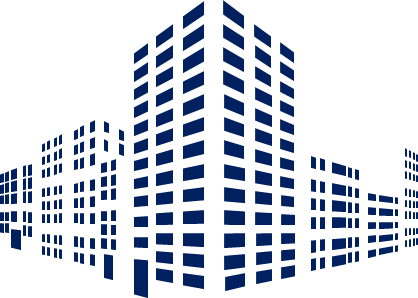 Grazie per l’attenzione
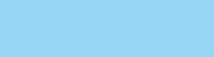